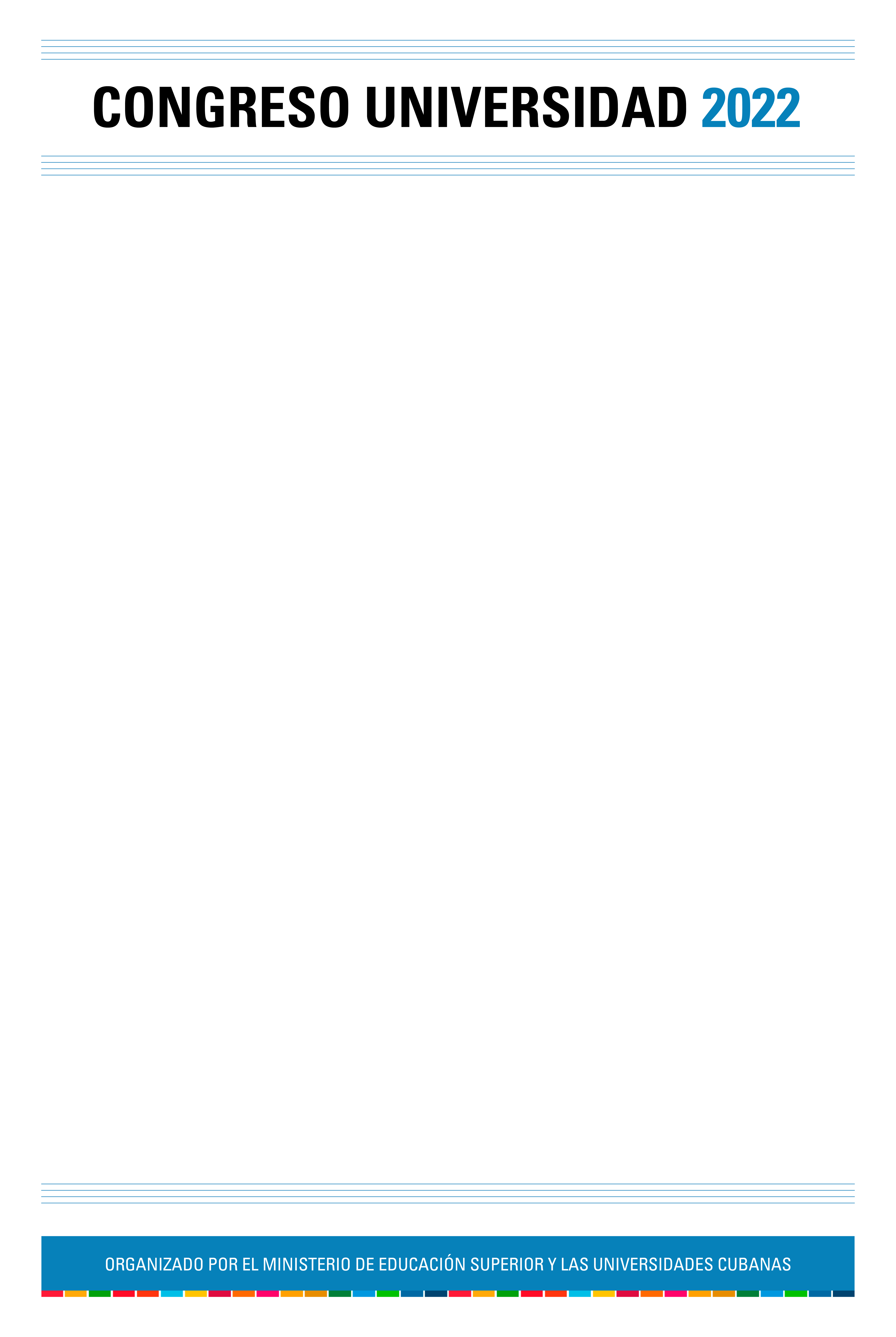 INSERT WORKSHOP TITLE
INSERT TITLE OF WORK
Authors and Afilition
1. INTRODUCTION (OBJECTIVES)
Insert text
2. DEVELOPMENT
Insert text
3. CONCLUSIONS
Insert text
4. REFERENCES
Insert text
ACKNOWLEDGEMENTS
Insert text